管樂社marching  Band
文興高中管樂社
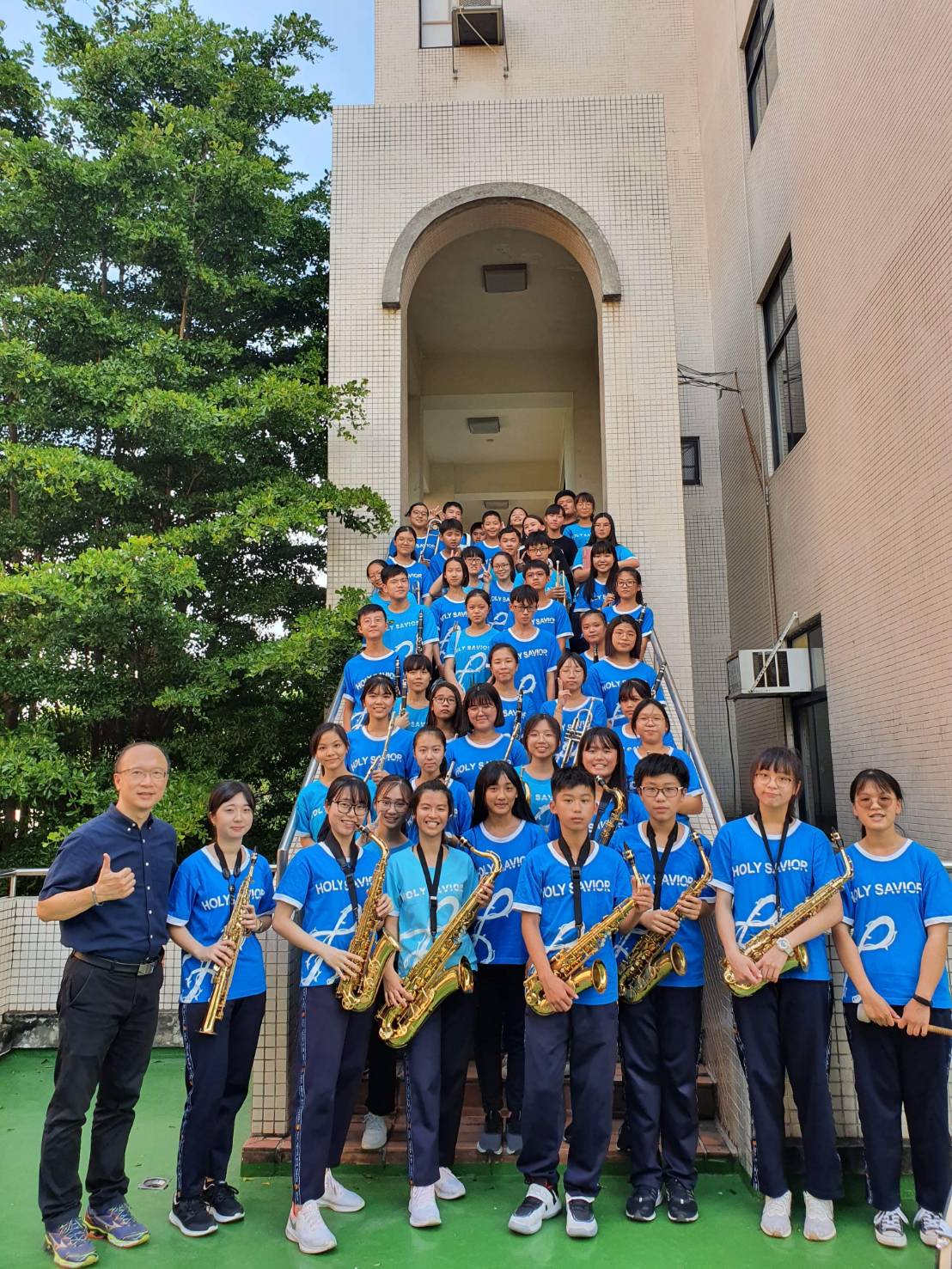 透過持續的練習與合作，完成團練

培養團隊默契

樂在學習樂器
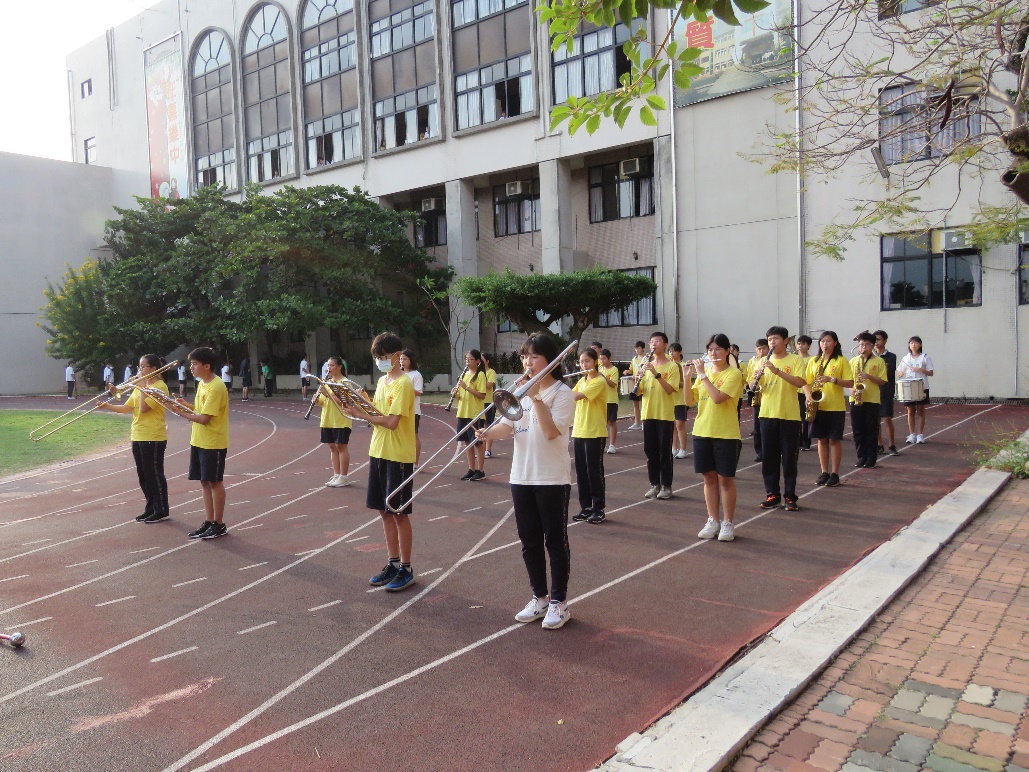 頂著太陽的練習
再熱都要練到最好
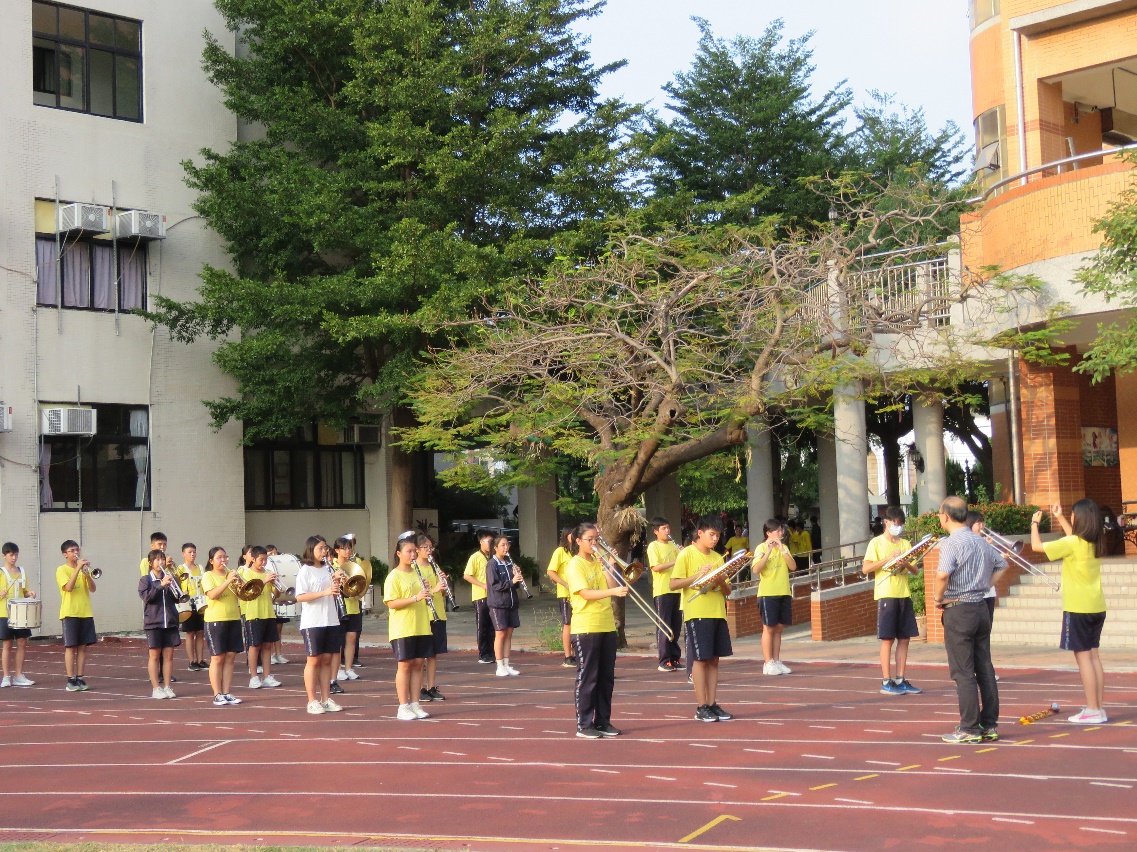 練習造就完美
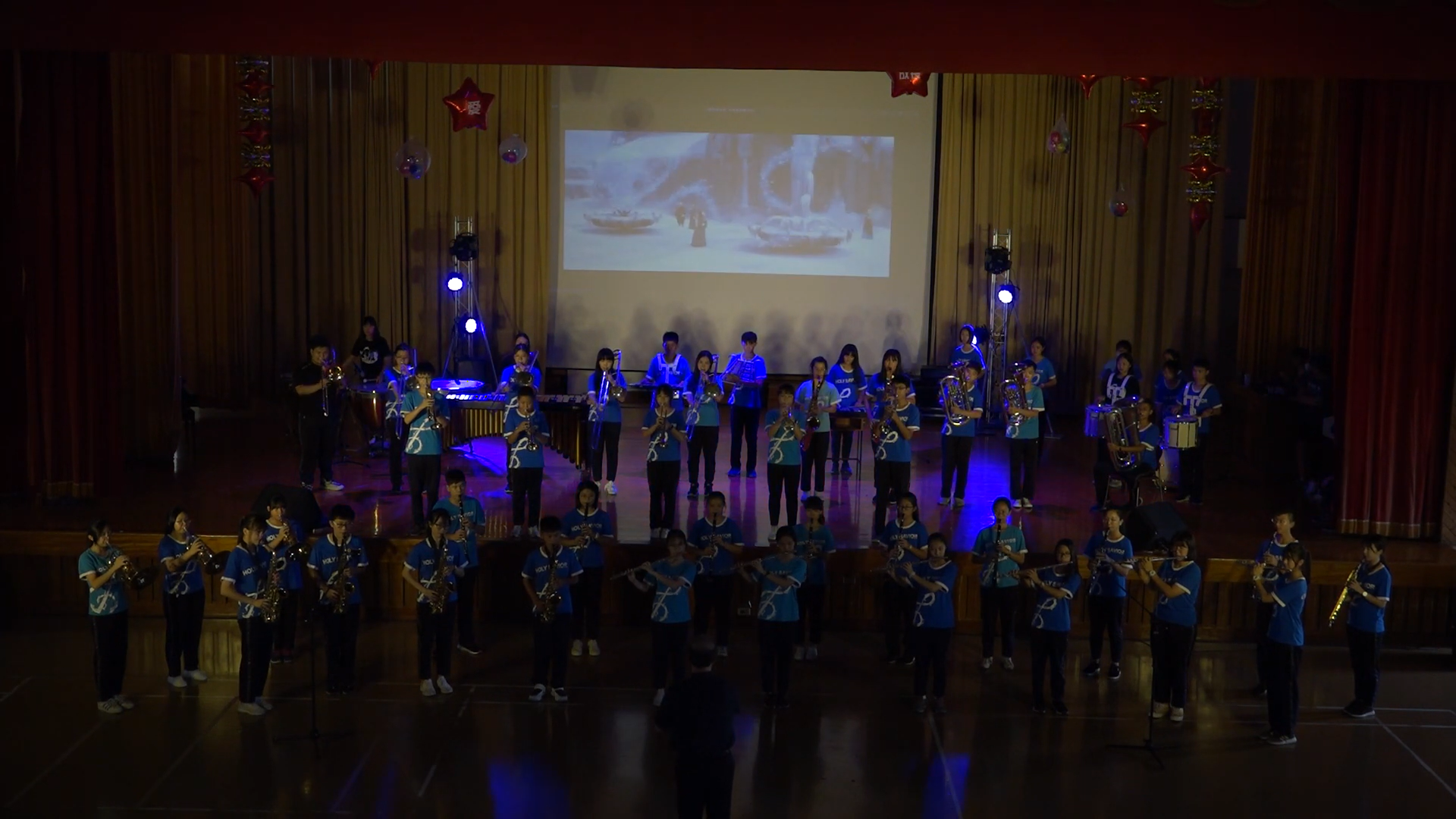 幾乎零失誤的成果展
靠著大家的努力一起完成
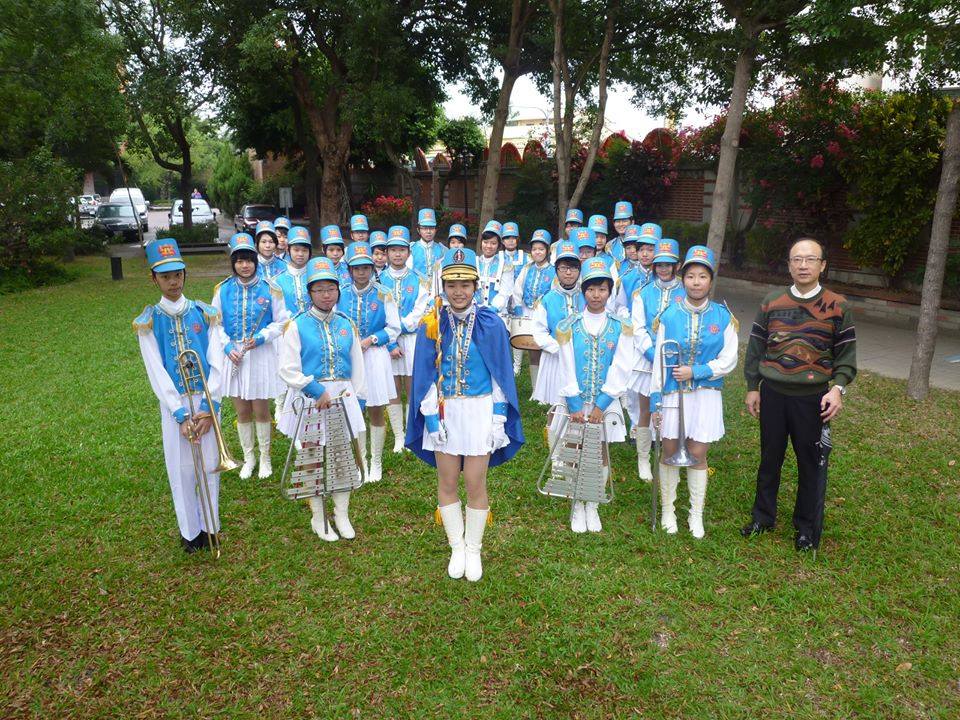 文興管樂
譜出屬於我們的青春樂章